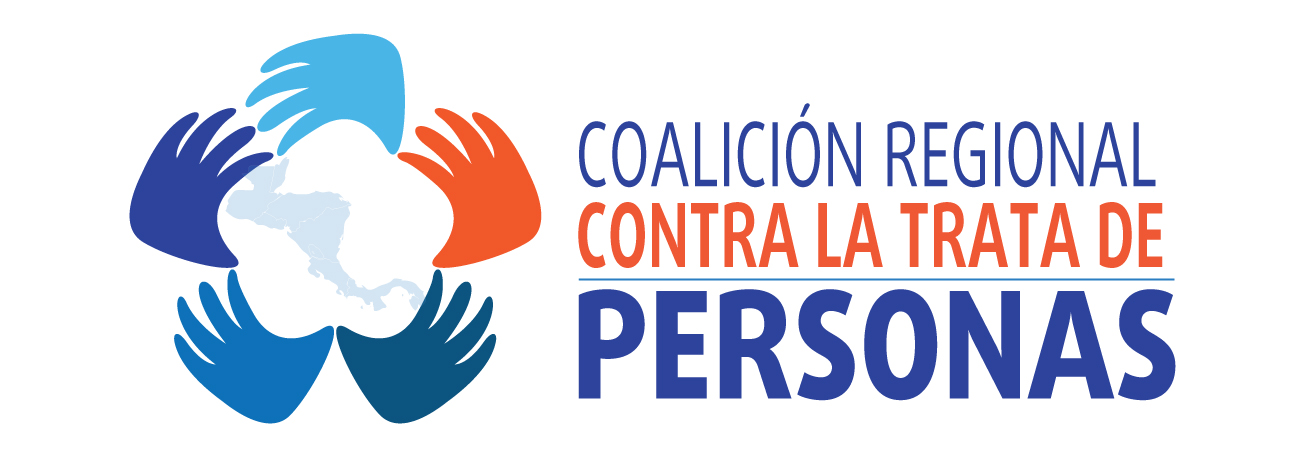 Puntos de trabajo Coalición Regional- BID-ECPAT
Puntos de trabajoCoalición Regional- BID-ECPAT
Puntos de trabajo Coalición Regional- BID-ECPAT
Puntos de trabajo Coalición Regional- BID-ECPAT
Memorándum de entendimiento entre los Gobiernos de las Repúblicas de Costa Rica, El Salvador, Guatemala, Honduras y Nicaragua, mediante el cual se establece la ejecución del “Marco de acción regional para el abordaje integral del delito de trata de personas en Centroamérica”.
Puntos de trabajo Coalición Regional- BID-ECPAT
Avances
Avances
Avances
Avances
Avances
Avances
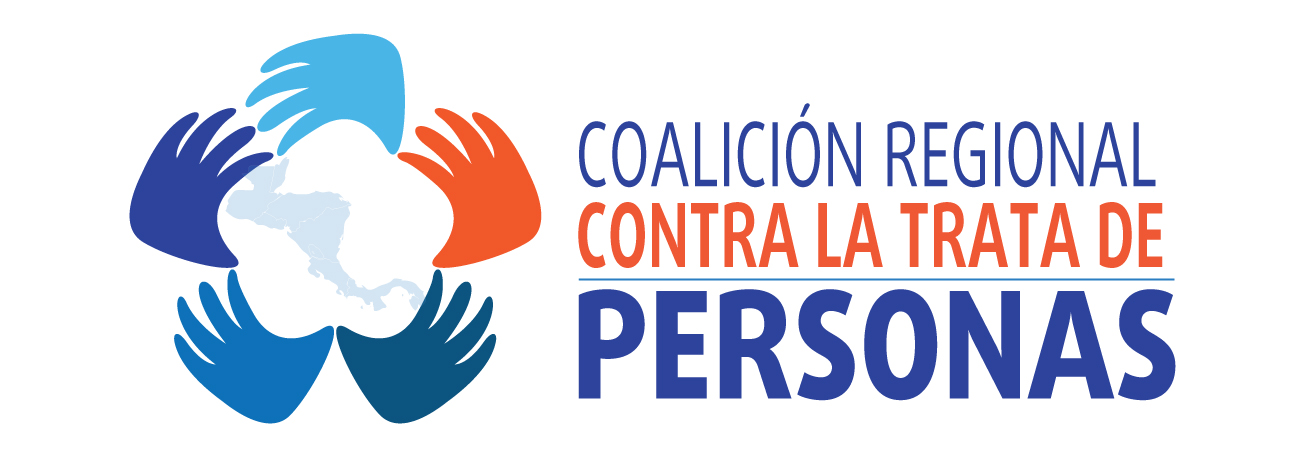 Guatemala
Honduras 
El Salvador
Nicaragua
Costa Rica
Panamá
Belice
República Dominicana 
México 

coalicionregional@migracion.go.cr
Albert Einstein